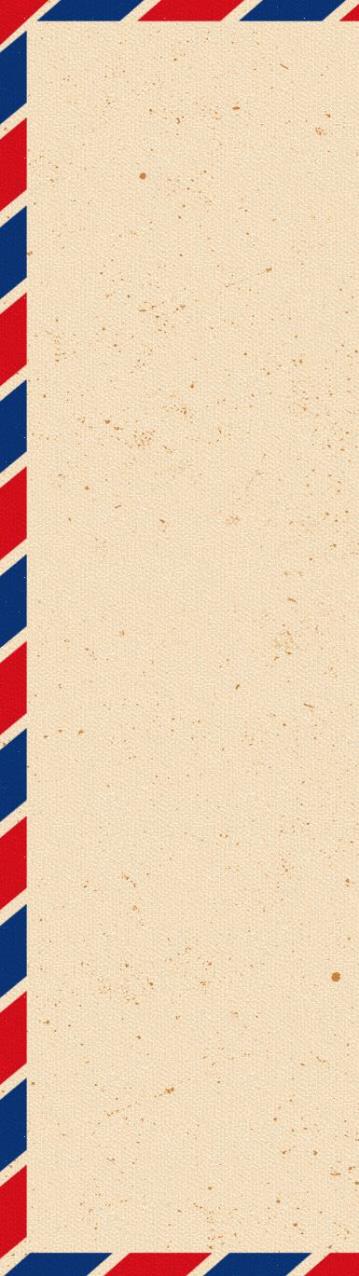 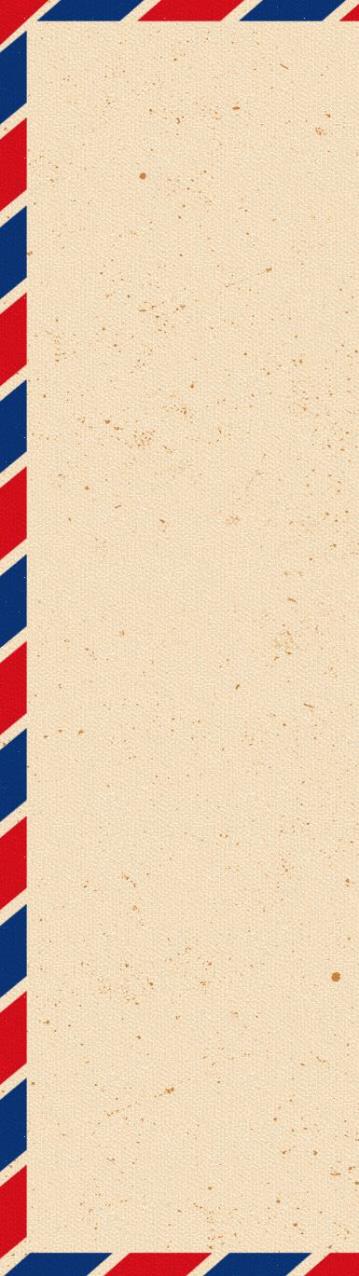 LOGO
2020
Powerpoint
VINTAGE ENGLISH WIND PPT TEMPLATE
Insert the Subtitle of Your Presentation
Reporter:freeppt7.com   Time:20XX.XX. XX
https://www.freeppt7.com
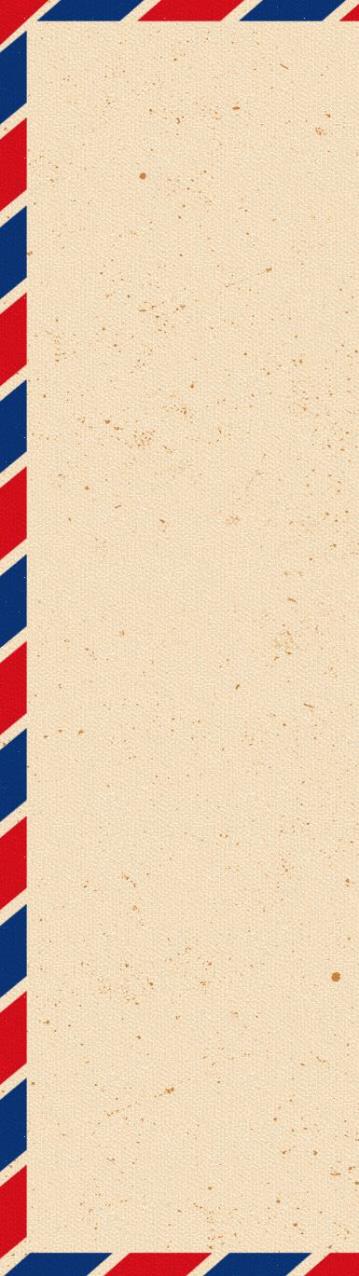 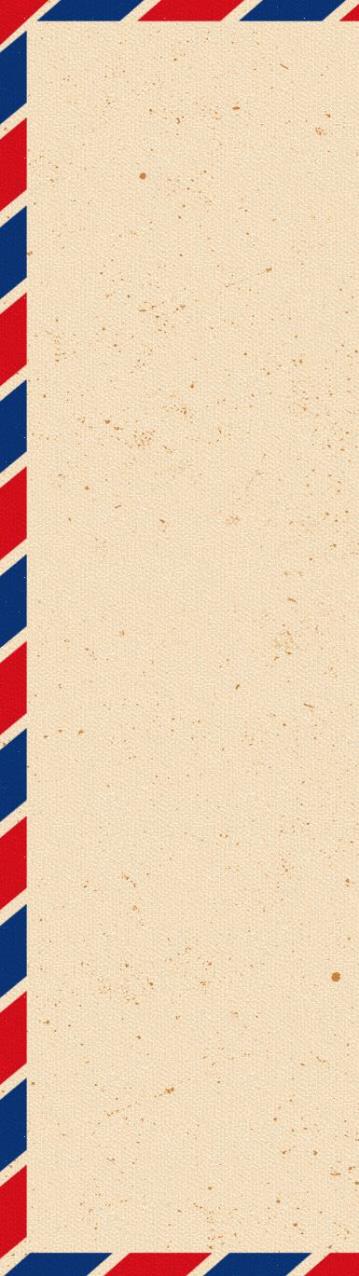 CONTENTS
4
1
2
3
Overview of the previous phase of work
Completion of the work
Successful Project Showcase
Future work plan
Click here to add your text
Click here to add your text
Click here to add your text
Click here to add your text
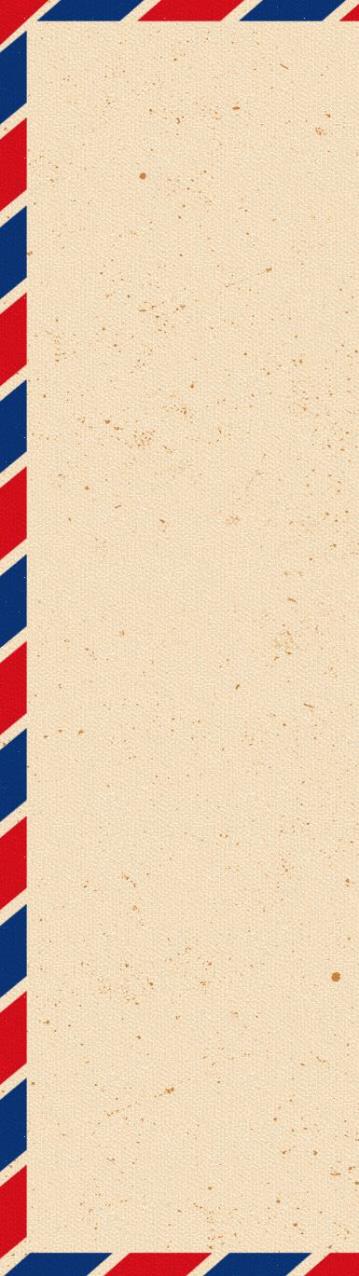 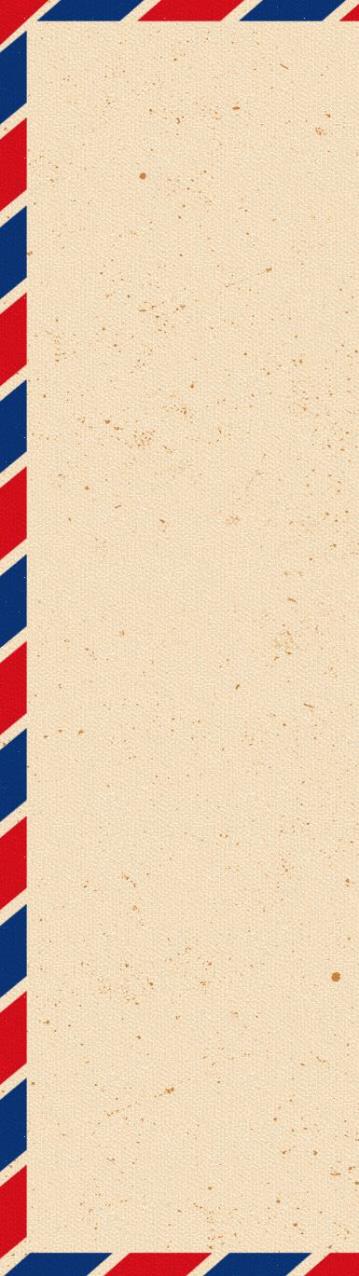 PART 01
Introduction to the activity process
The name of the name of the name would-be would-be software can save a lot of time for people whowise
Add title content
ADD THE TITEL
Title text added
80%
Users can print out presentations and make them into film on a projector or computer for use in a wider field.
Add title content
ADD THE TITEL
TITLE
TITLE
TITLE
TITLE
Click to add a title Click to add a title
Click to add a title Click to add a title
Click to add a title Click to add a title
Click to add a title Click to add a title
2017
2018
2020
2019
Add title content
ADD THE TITEL
Click to add a title
After you hit your content here, or by copying your text, choose paste in this box and choose to keep only the text.
Click to add a title
After you hit your content here, or by copying your text, choose paste in this box and choose to keep only the text.
Click to add a title
After you hit your content here, or by copying your text, choose paste in this box and choose to keep only the text.
Click to add a title
After you hit your content here, or by copying your text, choose paste in this box and choose to keep only the text.
Add title content
ADD THE TITEL
Click to edit the title

Right-click on the picture to select the picture format can directly replace the picture. After you play here or by copying your text, choose to paste in this box and choose to keep only the text. Right-click on the picture to select the picture format can directly replace the picture.
Add title content
Add title content
Add title content
Add title content
Click to enter a brief text content, text content needs to be summarized refined, without the extra text decoration.
Click to enter a brief text content, text content needs to be summarized refined, without the extra text decoration.
Click to enter a brief text content, text content needs to be summarized refined, without the extra text decoration.
Click to enter a brief text content, text content needs to be summarized refined, without the extra text decoration.
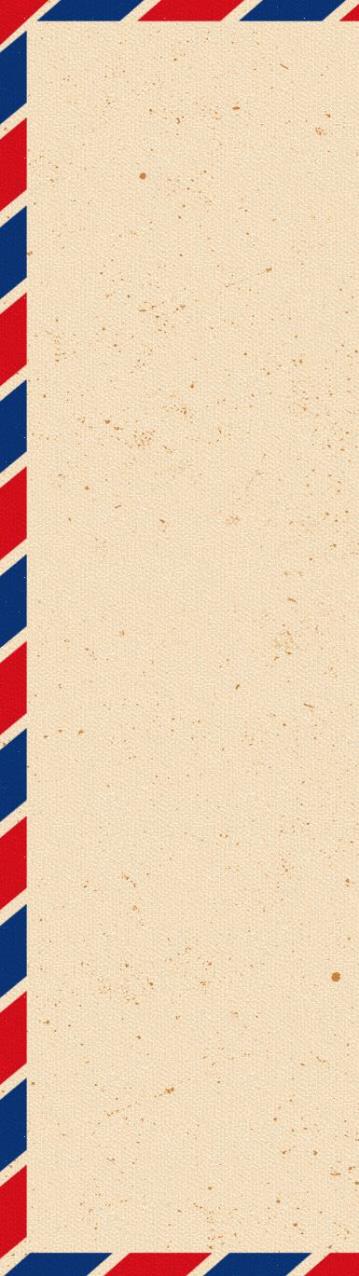 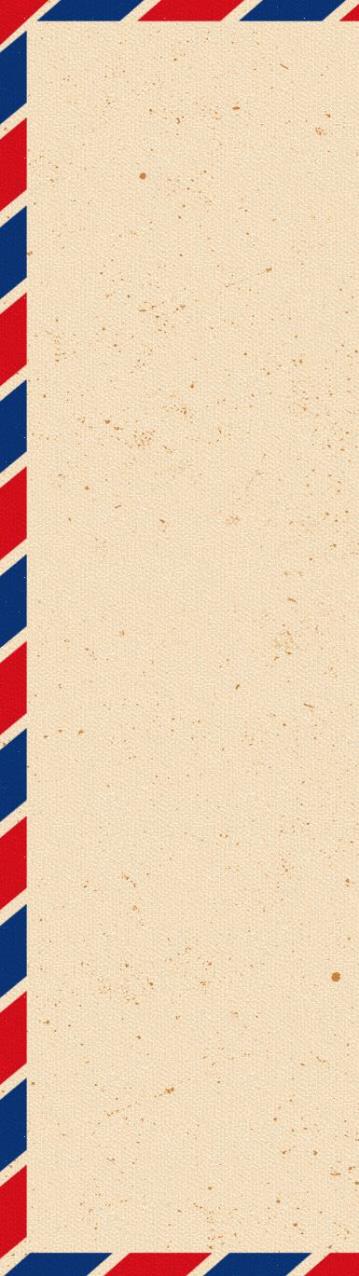 PART 02
Completion of the work
The name of the name of the name would-be would-be software can save a lot of time for people whowise
Add title content
ADD THE TITEL
Click to add a title
Click to add a title
Click to add a title
Click to add a title
Click to add a title
Click to add a title
Click to add a title
Click to add a title
Click to add a title
Click to add a title
Click add title Click add title Click add title Click add title Click to add title Click to add title Click to add title
Click add title Click add title Click add title Click add title Click to add title Click to add title Click to add title
Click add title Click add title Click add title Click add title Click to add title Click to add title Click to add title
Click add title Click add title Click add title Click add title Click to add title Click to add title Click to add title
Click add title Click add title Click add title Click add title Click to add title Click to add title Click to add title
Click add title Click add title Click add title Click add title Click to add title Click to add title Click to add title
Click add title Click add title Click add title Click add title Click to add title Click to add title Click to add title
Click add title Click add title Click add title Click add title Click to add title Click to add title Click to add title
Click add title Click add title Click add title Click add title Click to add title Click to add title Click to add title
Click add title Click add title Click add title Click add title Click to add title Click to add title Click to add title
Add title content
ADD THE TITEL
40%
Option 01
01
Click to add a titleClick add title Click add title Click add title Click to add title Click to add title
50%
Option 02
02
Click to add a titleClick add title Click add title Click add title Click to add title Click to add title
70%
Option 03
03
Click to add a titleClick add title Click add title Click add title Click to add title Click to add title
50%
Option 04
04
Click to add a titleClick add title Click add title Click add title Click to add title Click to add title
Add title content
ADD THE TITEL
Add a title

Your content is played here your content is played here, or by copying your text, choose to paste in this box and choose to keep only the text.
Add a title

Your content is played here your content is played here, or by copying your text, choose to paste in this box and choose to keep only the text.
Add a title

Your content is played here your content is played here, or by copying your text, choose to paste in this box and choose to keep only the text.
Add a title

Your content is played here your content is played here, or by copying your text, choose to paste in this box and choose to keep only the text.
Add title content
ADD THE TITEL
Title text presets
This section is displayed as a text layout place (theme font is recommended)If you want to change it, adjust under the (Formatting shape) menu (text options)
Title text presets
Title text presets
Title text presets
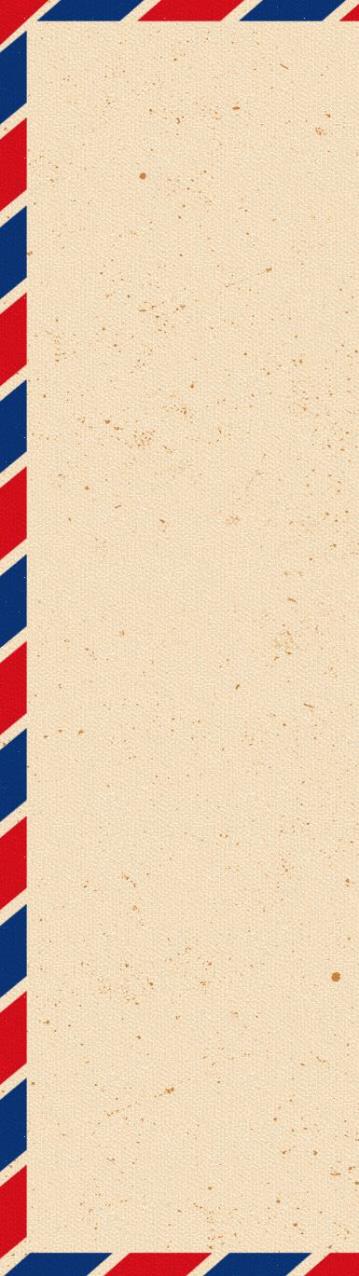 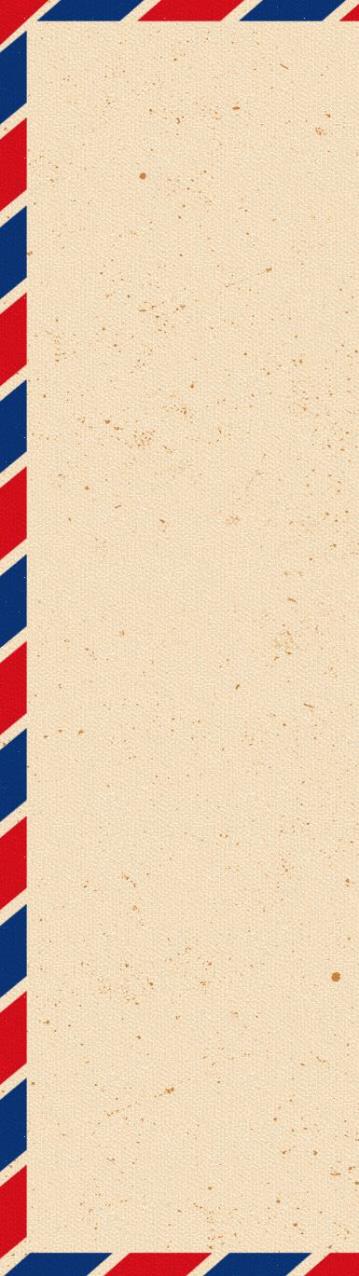 PART 03
Successful Project Showcase
The name of the name of the name would-be would-be software can save a lot of time for people whowise
Add title content
ADD THE TITEL
Click here to enter a title
Please enter your main narrative here
Please enter your main narrative here
Click here to enter a title
Please enter your main narrative here
Please enter your main narrative here
02
03
Click here to enter a title
Please enter your main narrative here
Please enter your main narrative here
Click here to enter a title
Please enter your main narrative here
Please enter your main narrative here
01
04
Add title content
ADD THE TITEL
Please replace the text
Enter your content;
Enter your content;
Please replace the text
Enter your content;
Enter your content;
Please replace the text
Please replace the text
Enter your content;
Enter your content;
Please replace the text
Enter your content;
Enter your content;
Please replace the text
Enter your content;
Enter your content;
Enter your content;
Enter your content;
Add title content
ADD THE TITEL
Add a title
Add a title
After you hit your content here, or by copying your text, choose paste in this box and choose to keep only the text.
After you hit your content here, or by copying your text, choose paste in this box and choose to keep only the text.
Add a title
Add a title
After you hit your content here, or by copying your text, choose paste in this box and choose to keep only the text.
After you hit your content here, or by copying your text, choose paste in this box and choose to keep only the text.
Add a title
Add a title
After you hit your content here, or by copying your text, choose paste in this box and choose to keep only the text.
After you hit your content here, or by copying your text, choose paste in this box and choose to keep only the text.
April
June
May
July
Add title content
ADD THE TITEL
Enter the comprehensive description description of the chart above and the comprehensive description description of the chart above here. Enter the description description of the chart above, enter the description description of the chart above here, enter the comprehensive description description of the chart above, and enter the comprehensive description description of the chart above here.
Add a title
Add a title
Add a title
Add a title
Enter the description description of the chart above here.
Enter the description description of the chart above here.
Enter the description description of the chart above here.
Enter the description description of the chart above here.
Add title content
ADD THE TITEL
Add a title
Click here add-to-a-click-here-sings click-here
Add a title
Click here add-to-a-click-here-sings click-here
Add a title
Click here add-to-a-click-here-sings click-here
Add a title
Click here add-to-a-click-here-sings click-here
Add a title
Click here add-to-a-click-here-sings click-here
Add a title
Click here add-to-a-click-here-sings click-here
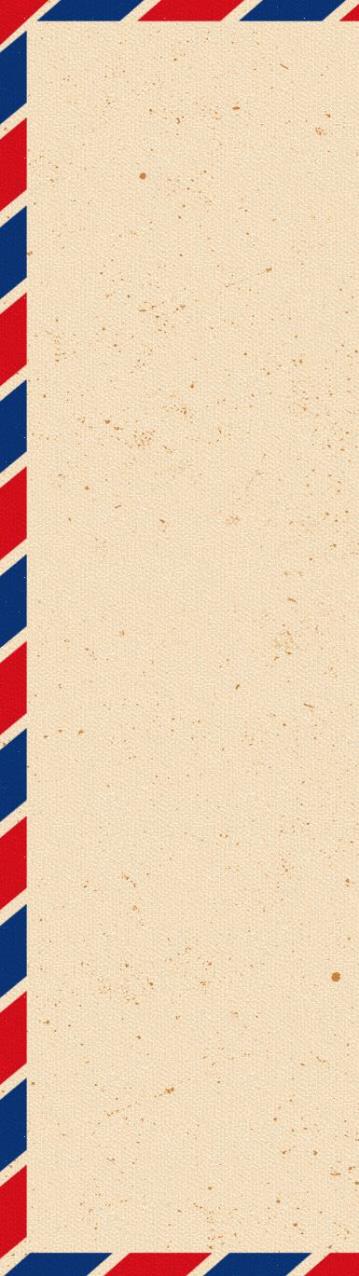 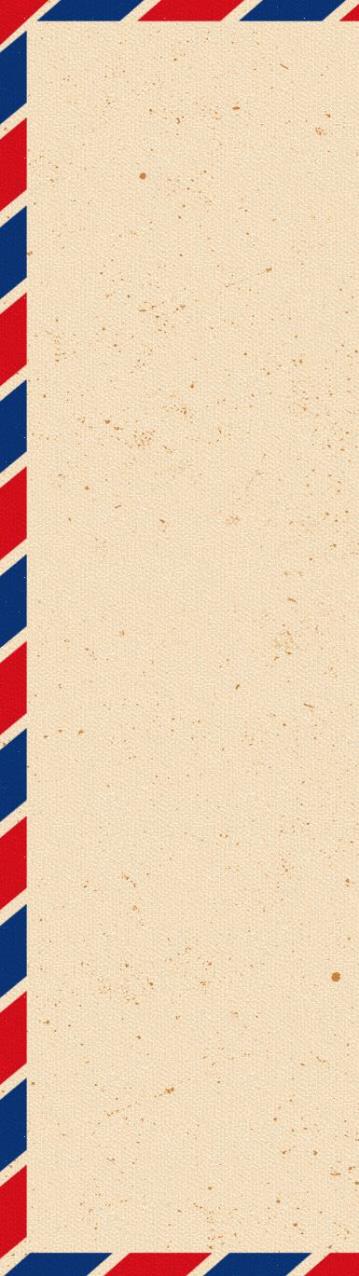 PART 04
Future work plan
The name of the name of the name would-be would-be software can save a lot of time for people whowise
Add title content
ADD THE TITEL
Please replace the text
Please replace the text
Click to add the relevant title text, click add the relevant title text.
Click to add the relevant title text, click add the relevant title text.
Please replace the text
Please replace the text
Please replace the text
Please replace the text
Click to add the relevant title text, click add the relevant title text.
Click to add the relevant title text, click add the relevant title text.
Click to add the relevant title text, click add the relevant title text.
Click to add the relevant title text, click add the relevant title text.
55
70
85
40
60
80
Click to add the relevant title text, click to add the relevant title text, click to add the relevant title text, click to add the relevant title text, click to add the relevant title text, click to add the relevant title text, click to add the relevant title text. Click to add the relevant title text, click to add the relevant title text, click to add the relevant title text, click to add the relevant title text.
Add title content
ADD THE TITEL
After you hit your content here, or by copying your text, choose paste in this box and choose to keep only the text.
Click to enter the title
Add to
Content
After you hit your content here, or by copying your text, choose paste in this box and choose to keep only the text.
Click to enter the title
After you hit your content here, or by copying your text, choose paste in this box and choose to keep only the text.
Click to enter the title
Add title content
ADD THE TITEL
Details......Click to enter the specific text in this column, concise description of the content, this is a concept diagram, please modify according to your specific content.
Details......Click to enter the specific text in this column, concise description of the content, this is a concept diagram, please modify according to your specific content.
Details......Click to enter the specific text in this column, concise description of the content, this is a concept diagram, please modify according to your specific content.
Click to enter the title
Click to enter the title
Click to enter the title
Click to enter the title
Click to enter the title
Details......Click to enter the specific text in this column, concise description of the content, this is a concept diagram, please modify according to your specific content.
Details......Click to enter the specific text in this column, concise description of the content, this is a concept diagram, please modify according to your specific content.
Add title content
ADD THE TITEL
Enter a simple text overview here
Enter a simple text overview here Enter a simple word overview Here Enter a simple text overview
Enter a simple text overview here
Enter a simple text overview here Enter simple word overview Here enter simple simple text overview Simple input simple text overview Here enter a simple text overview
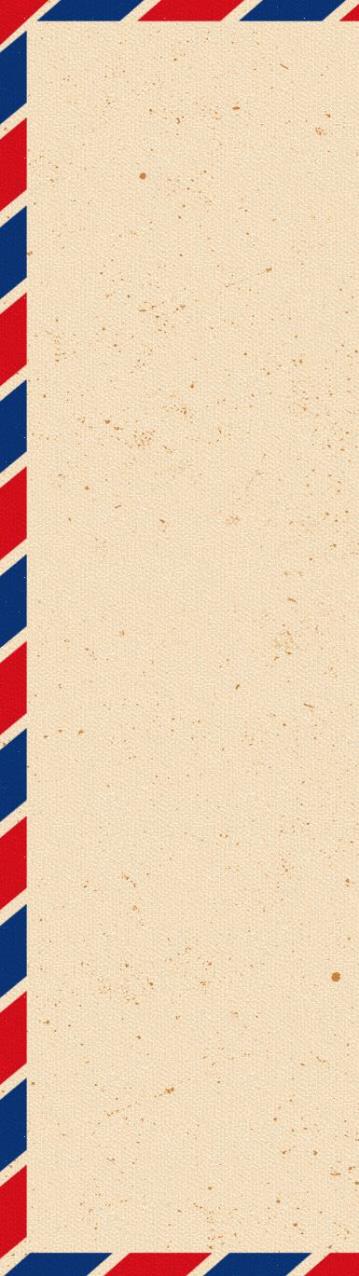 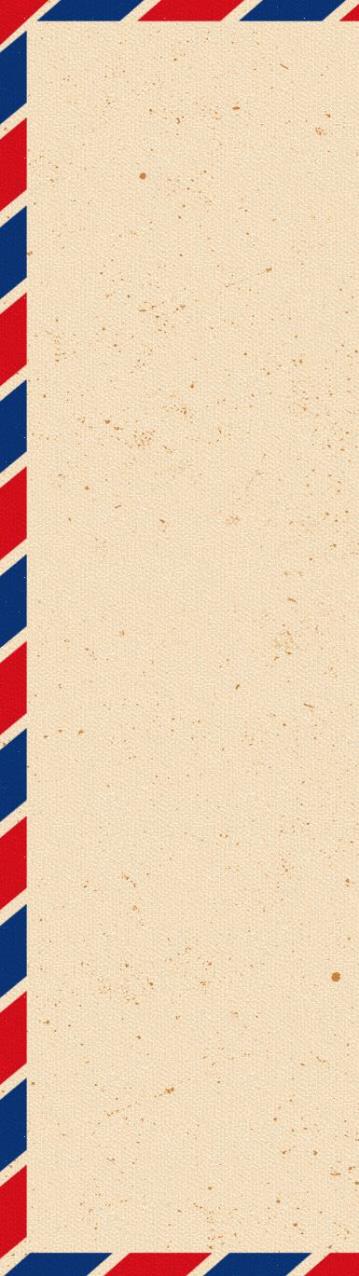 LOGO
2020
The speech is over.
Thank you for watching.
Reporter:XXX    Time:20XX.XX. XX
https://www.freeppt7.com